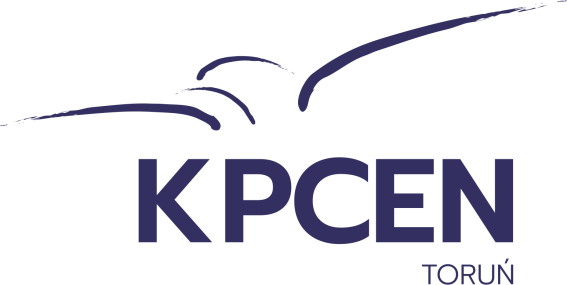 MILIONERZY (Poziom A1/A2)
Dr Małgorzata Kaczmarek 

Prezentacje opracowała Regina Strzemeska
Zdjęcia: https://pixabay.com/pl/images/search/francja/
Bonjour !
Spis pytań
1.Mont Saint Michel
2.bonjour
3.Musée d’Orsay
4.Imiesłów czasu przeszłego czasownika mettre
5.Strasbourg
6.Odpowiednik ils voyagent  w czasie futur proche
7.Która forma jest poprawna
8.Mardi Gras
9.Francuskie słowo pied
10.Znaczenie słowa écharpe
1.Mont Saint Michel to:
A francuskie nazwisko
B muzeum w Lyonie
C góra z klasztorem
D słynna paryska restauracja
Powrót do spisu treści
        
2.Przy powitaniu zamiast słowa bonjour możemy powiedzieć:
A salut
B au revoir
C à bientôt
D merci
Powrót do spisu treści
        
3.Musée d’Orsay mieści się w:
A Genewie
B Lyonie
C Nicei
D Paryżu
Powrót do spisu treści
        
4.Imiesłów czasu przeszłego (w czasie passé composé) dla czasownika mettre, to:
A mis
B mu
C mettre
D mette
Powrót do spisu treści
        
5.Strasbourg to miasto w:
A Niemczech
B Szwajcarii
C Francji
D Austrii
Powrót do spisu treści
        
6.Odpowiednik ils voyagent  w czasie futur proche to:
A ils allont voyager
B ils allons voyage
C ils vont voyager
D ils vont voyages
Powrót do spisu treści
        
7.Która forma jest poprawna:
A une paquet du café
B un paquet de café
C une paquette de café
D un paquet du café
Powrót do spisu treści
        
8.Mardi Gras to:
A Wielkanoc
B Święto narodowe Francji
C Tłusty Wtorek
D Święto Dziękczynienia
Powrót do spisu treści
        
9.Co oznacza francuskie słowo pied?
A podwieczorek
B skóra
C zwierzę
D stopa
Powrót do spisu treści
        
10.Wskaż znaczenie słowa écharpe?
A rasa kota
B szal
C skarpa/zbocze
D kurtka
Powrót do spisu treści
        
BRAWO!
Możesz wrócić do początku quizu.

Powrót do quizu
         
Powrót do quizu
         
KLUCZ
1 C							
2 A	
3 D
4 A	
5 C							
6 C							
7 B
8 C	
9 D
10 B